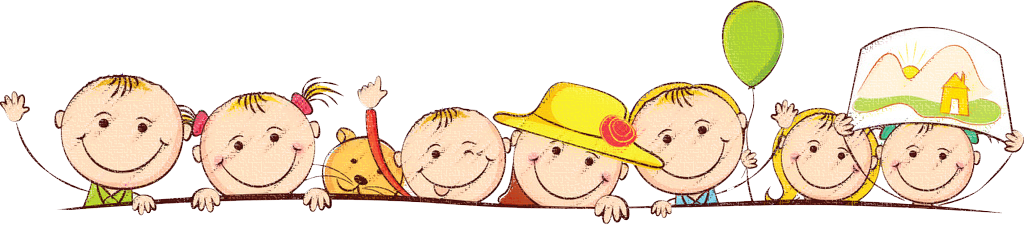 Chào mừng các em 
đến với tiết Toán
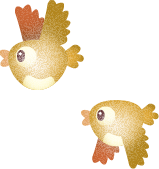 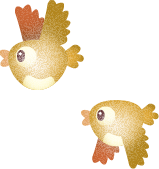 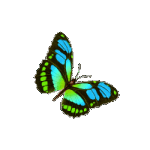 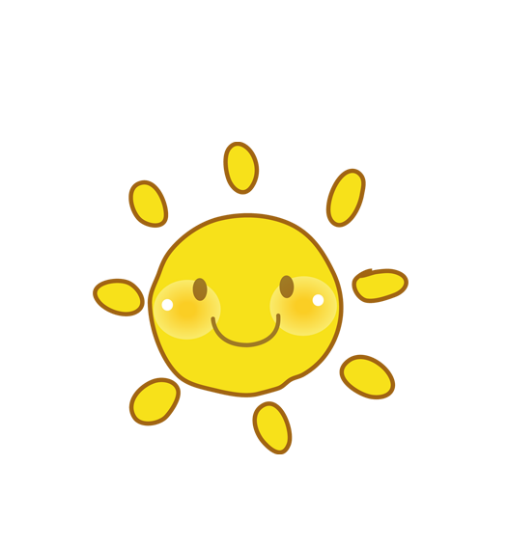 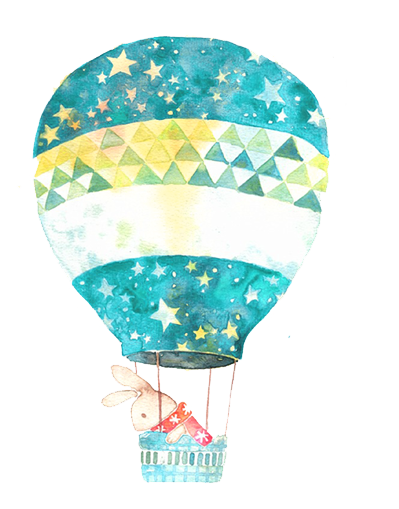 Bài 1: 
Ôn tập các số đến 100
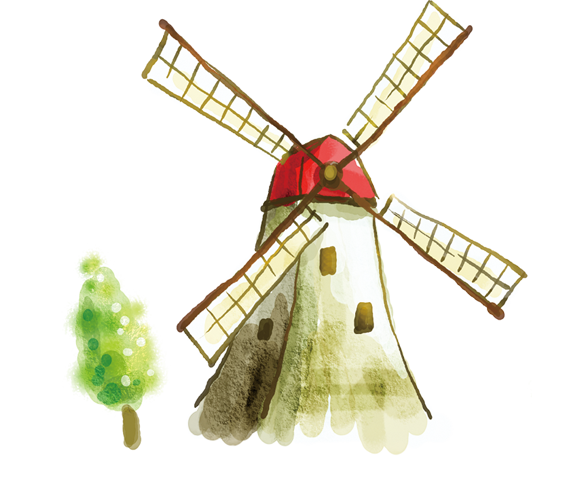 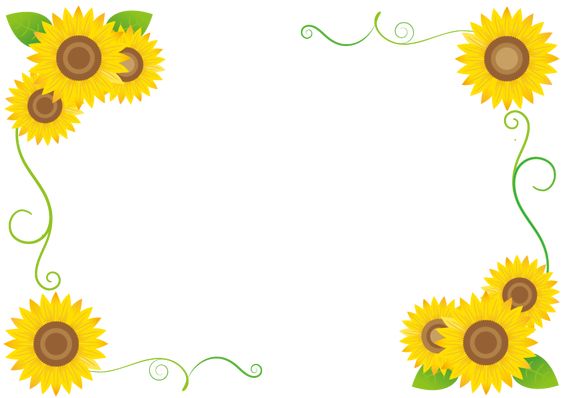 Tiết 2
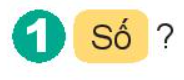 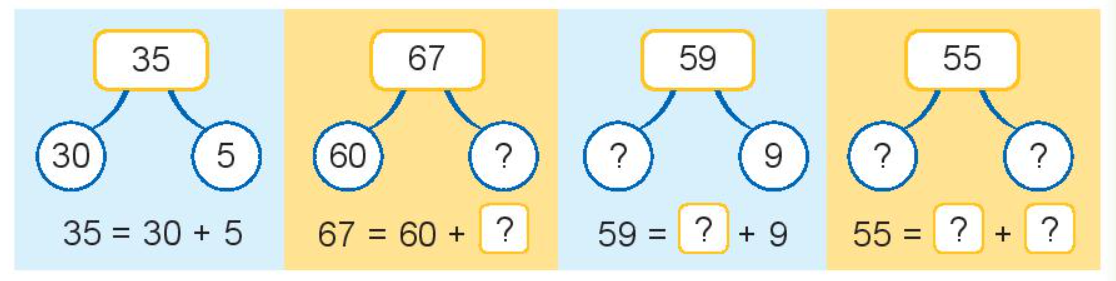 7
50
9
50
5
50
50
5
7
4
2
Sắp xếp các số ghi trên áo theo thứ tự:
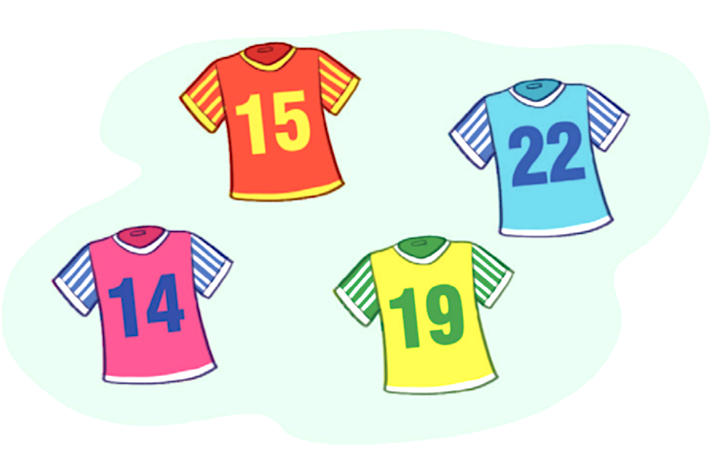 14,
15,
19,
22
a. Từ bé đến lớn:
14
19,
22,
15,
b. Từ lớn đến bé:
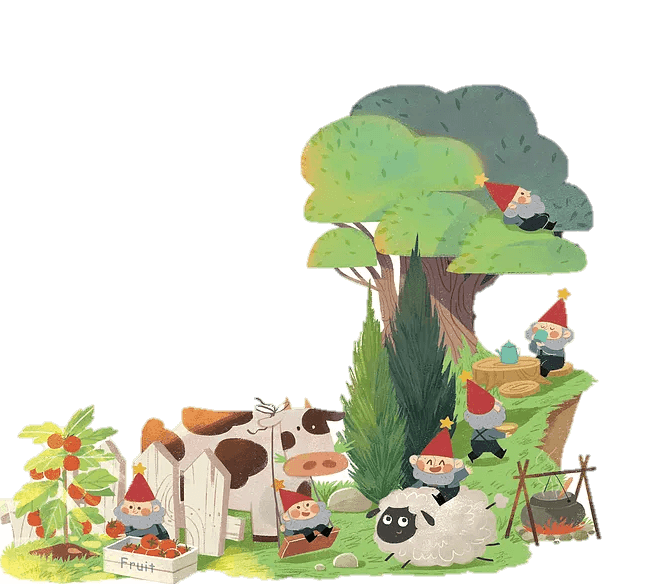 Giải lao
7
3
Số?
5
3
4
7
8
0
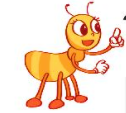 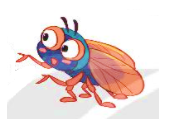 6
6
4
Từ ba thẻ số dưới đây, em hãy lập các số có hai chữ số.
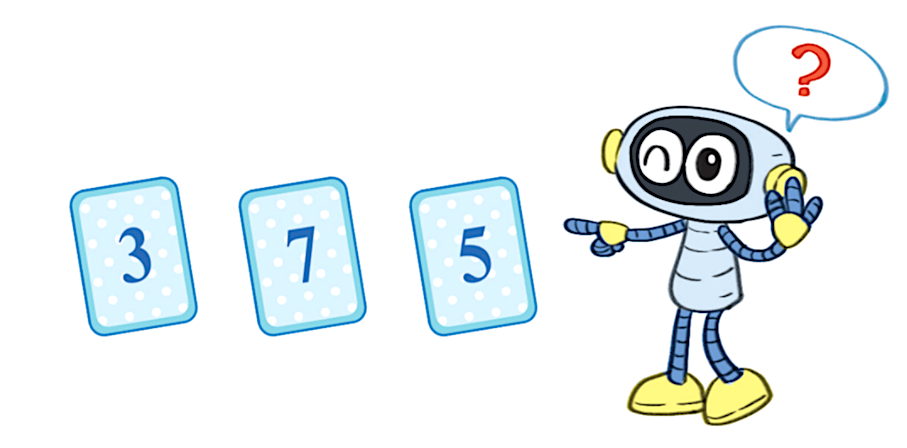 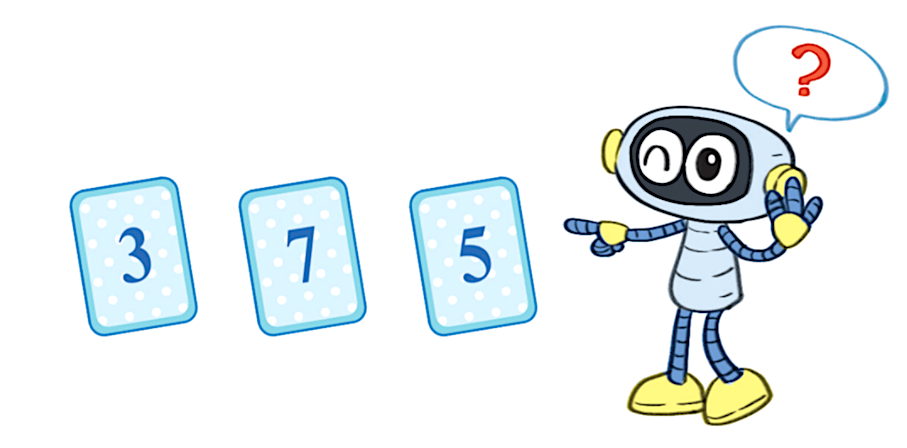 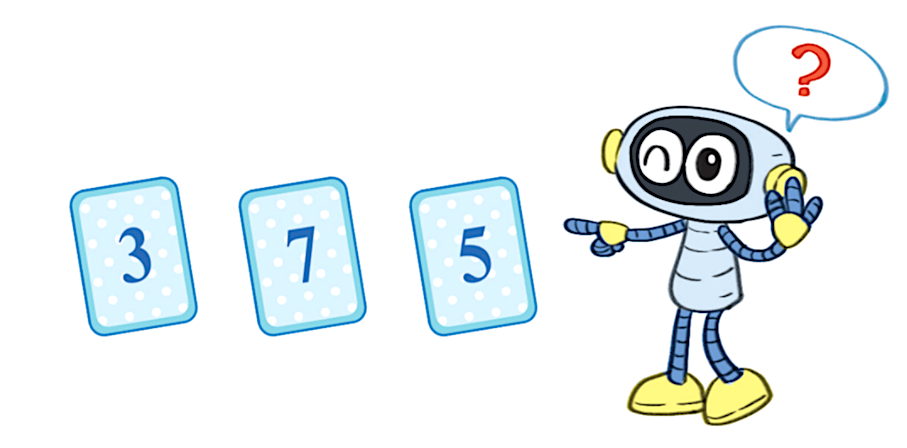 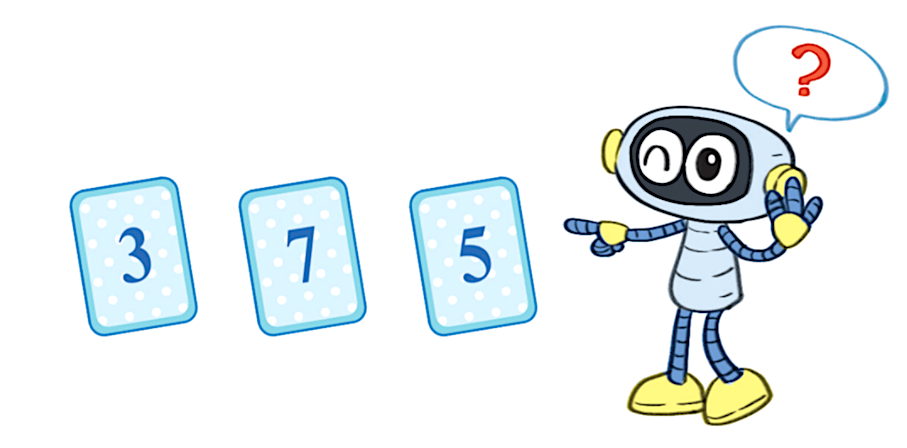 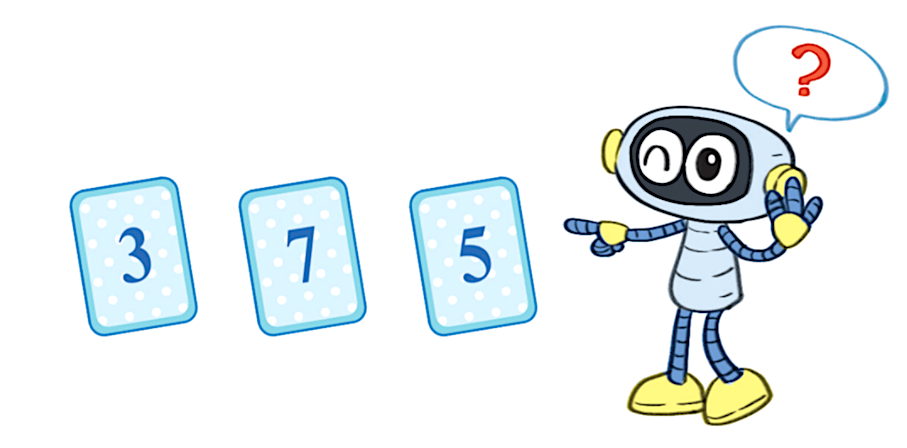 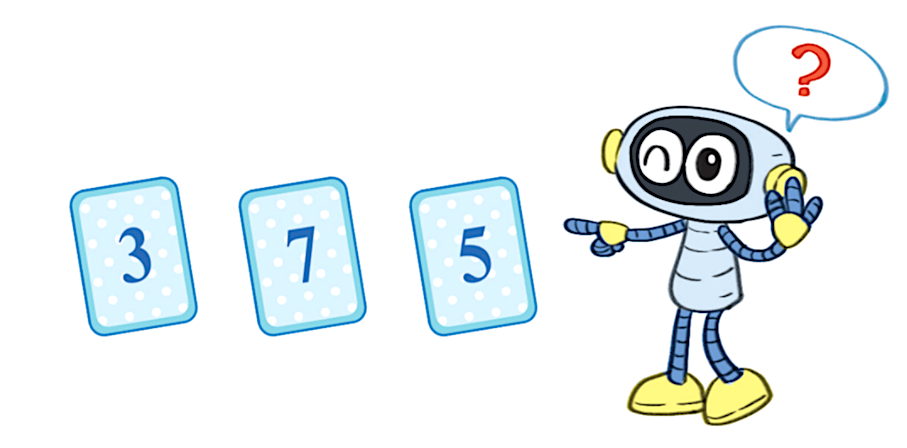 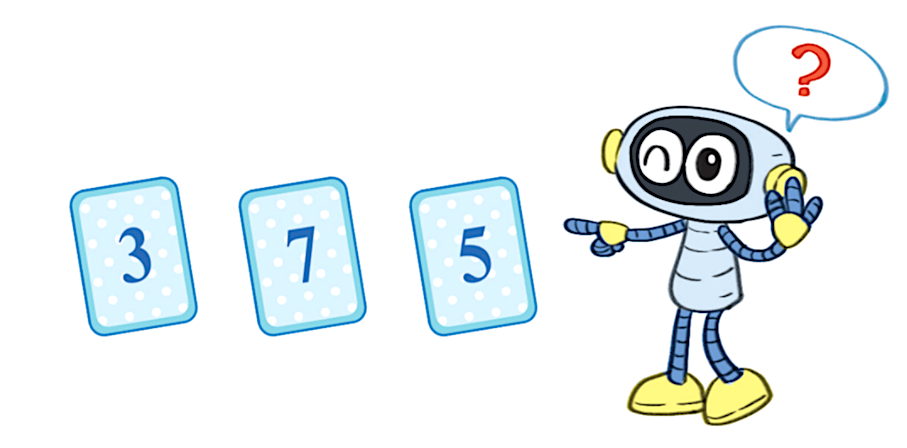 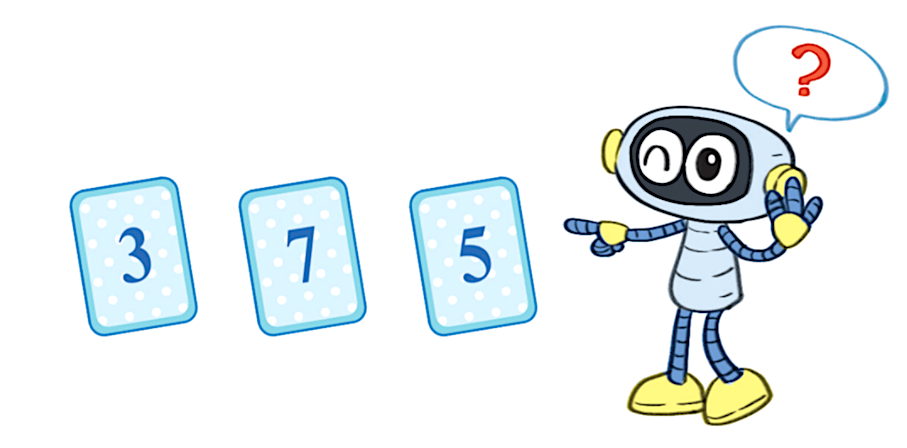 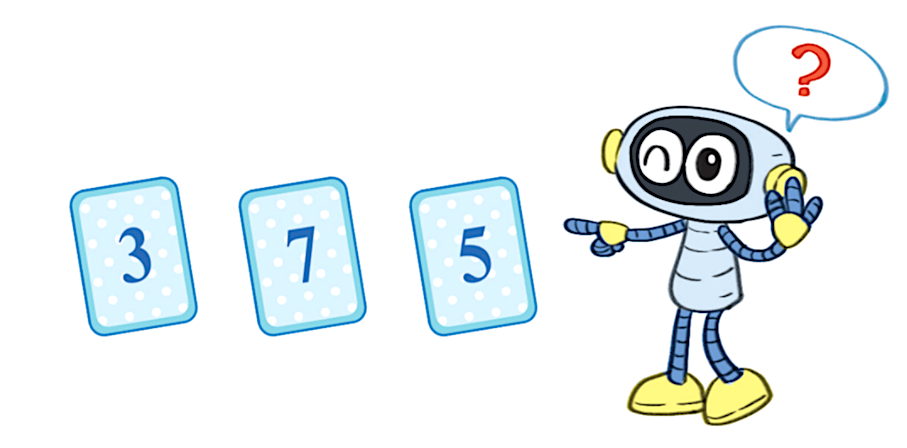 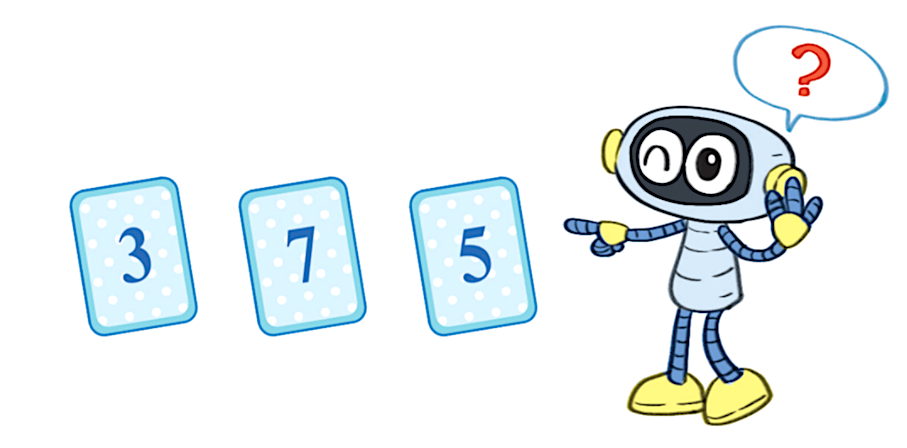 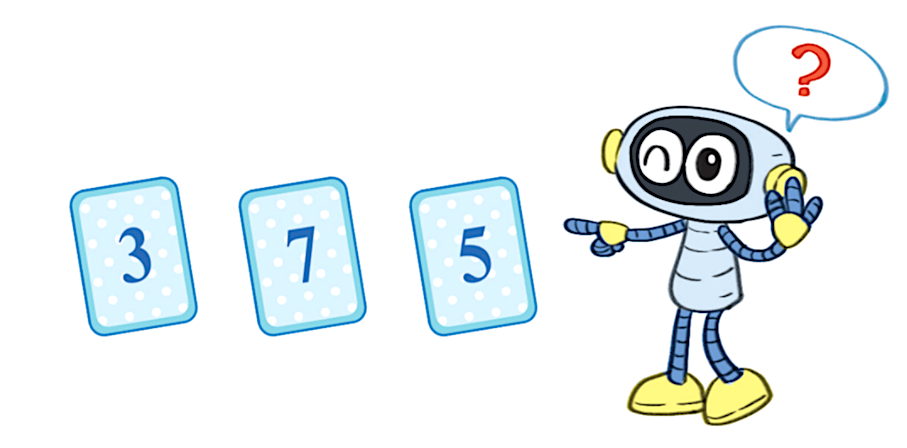 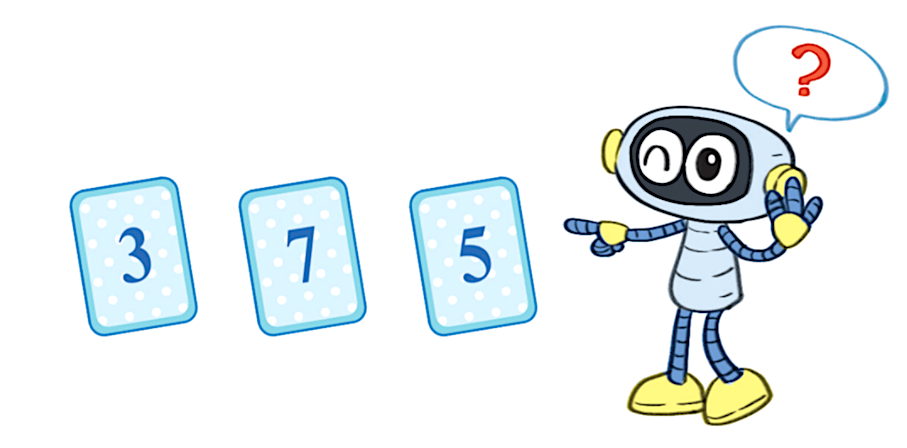 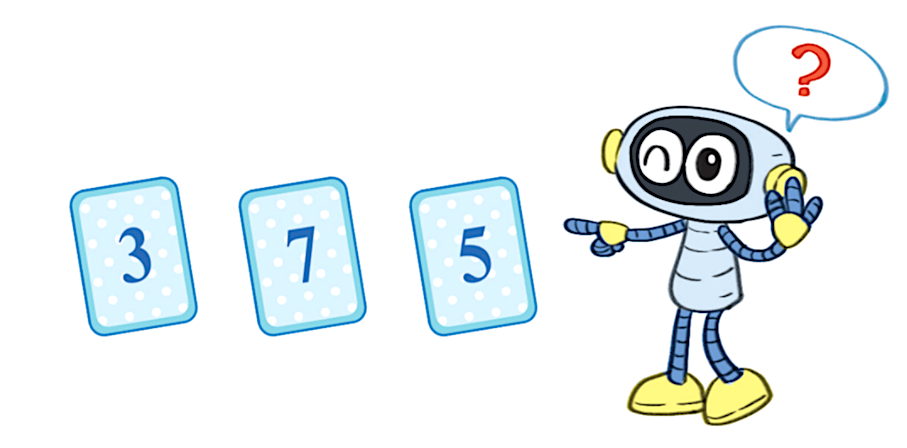 Các số có hai chữ số là: 37, 35, 53, 57, 73, 75
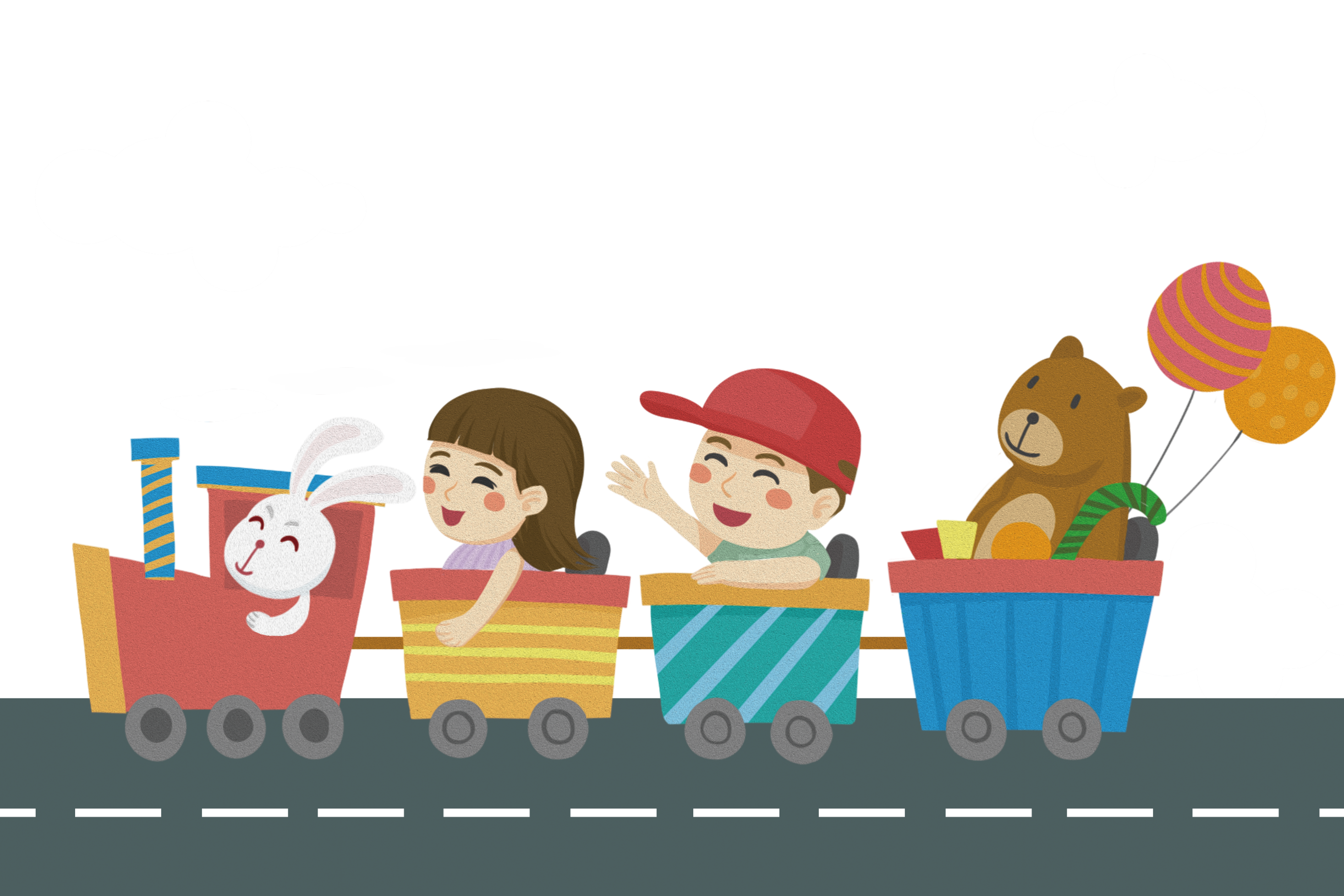 CHÀO TẠM BIỆT